Сам дней не знает, А другим указывает.
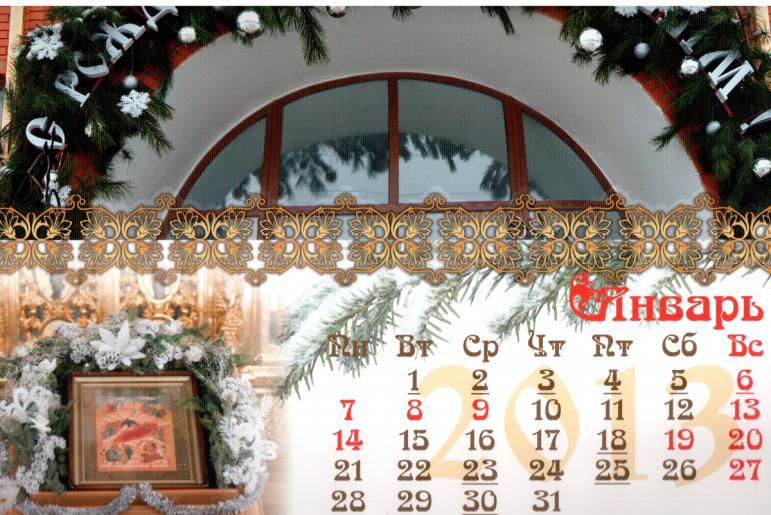 Попкова Татьяна Вениаминовна
Чем различаются эти календари?
Православный
Обычный
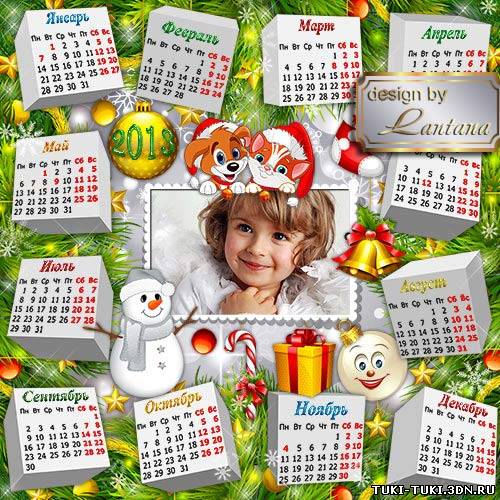 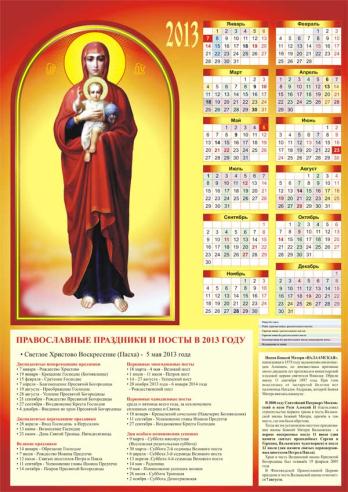 Попкова Татьяна Вениаминовна
Что выделено красным цветом?
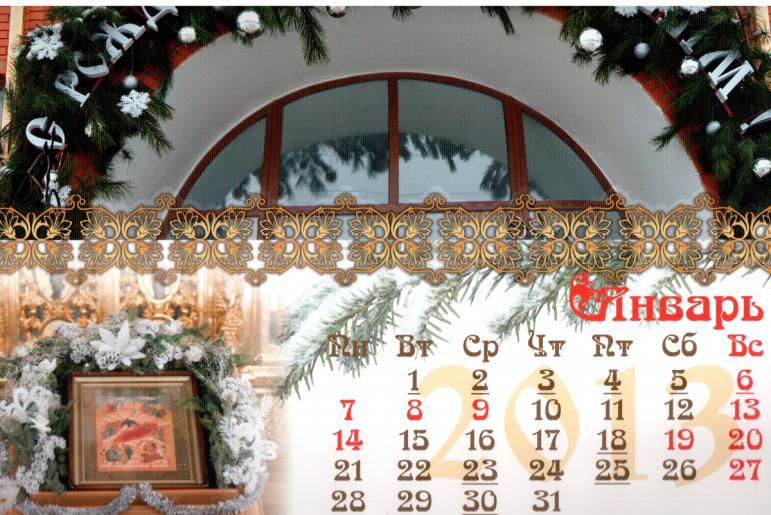 Попкова Татьяна Вениаминовна
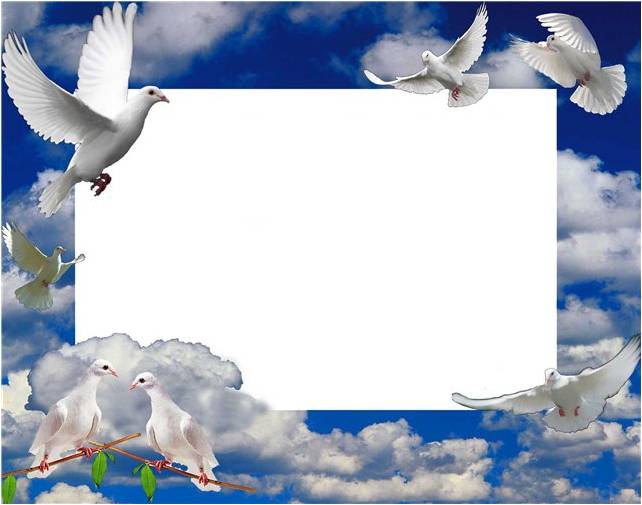 ПРАЗДНИКИв разныхрелигиях
Праздники
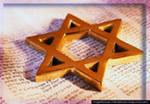 Христианство.
Ислам.
Иудаизм.
Буддизм.
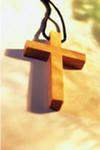 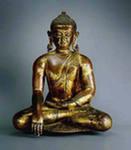 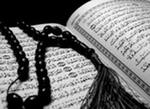 КАКИЕ?
КОГДА?
С ЧЕМ СВЯЗАНЫ?
Попкова Татьяна Вениаминовна
Праздники
Попробуйте распределить праздники простым карандашом..
Уверены ли вы в своей правоте?
Попкова Татьяна Вениаминовна
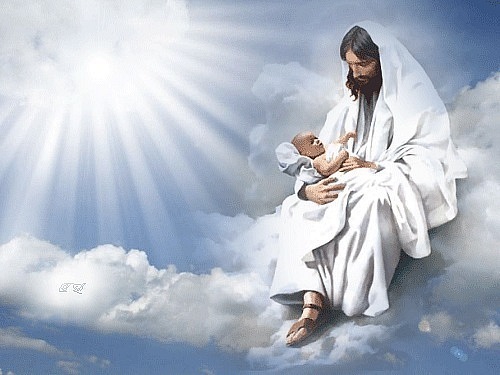 ПРАЗДНИКИхристианстве
Праздники христиан
Пасха
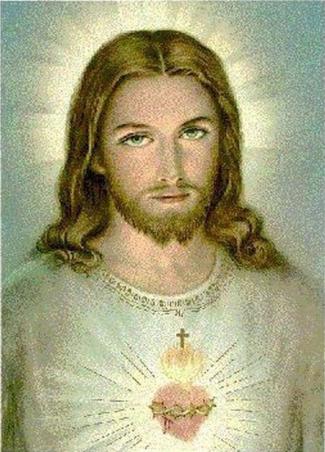 Троица
Рождество
Вознесение
Крещение
Расположить по порядку.
Попкова Татьяна Вениаминовна
Проверка
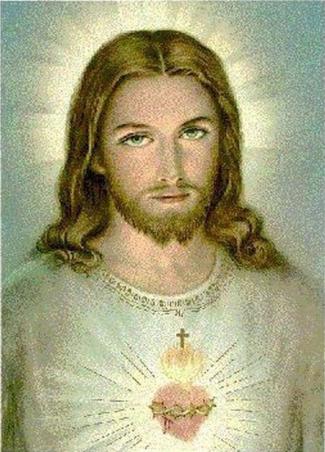 1. Рождество
2. Крещение
3. Пасха
4. Вознесение
40 дней
5. Троица
50 дней
Попкова Татьяна Вениаминовна
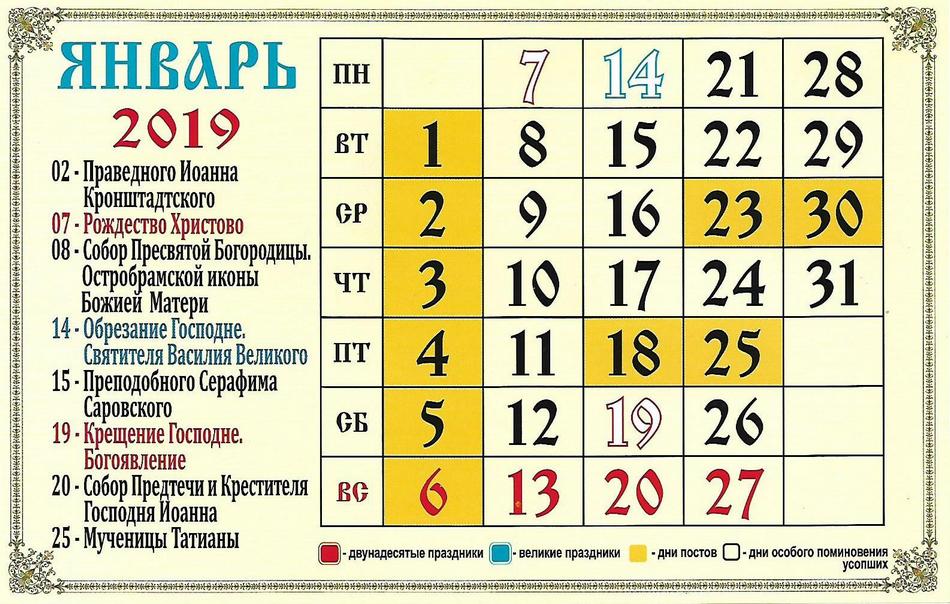 Попкова Татьяна Вениаминовна
Рождество Христово
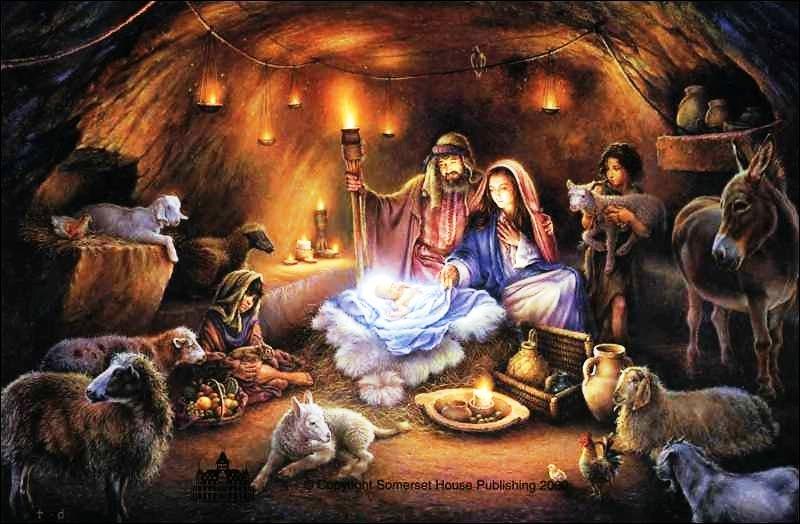 Рождественский пост
Попкова Татьяна Вениаминовна
Крещение(Богоявление)
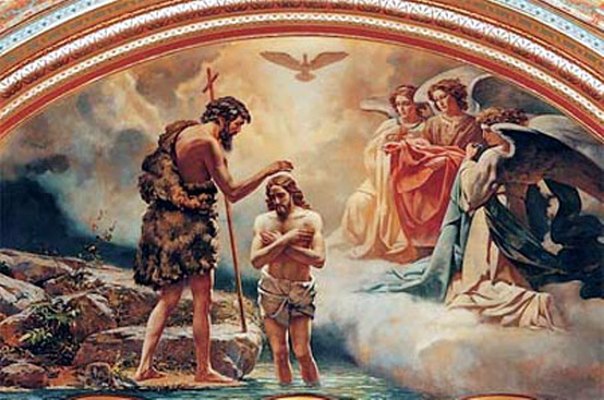 Попкова Татьяна Вениаминовна
Крещение(Богоявление)
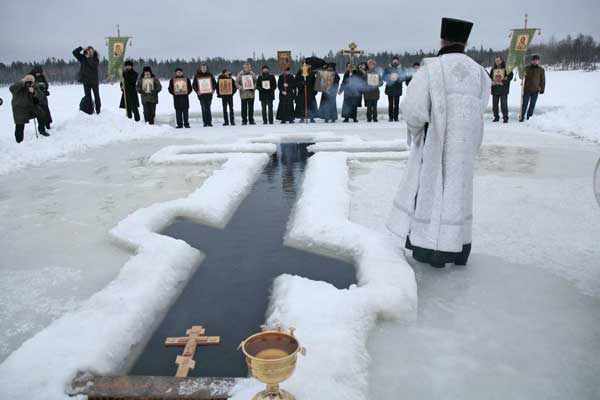 Попкова Татьяна Вениаминовна
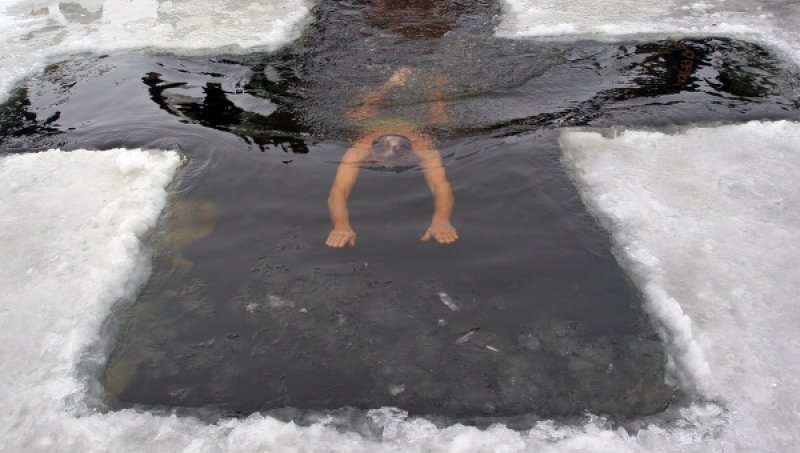 Попкова Татьяна Вениаминовна
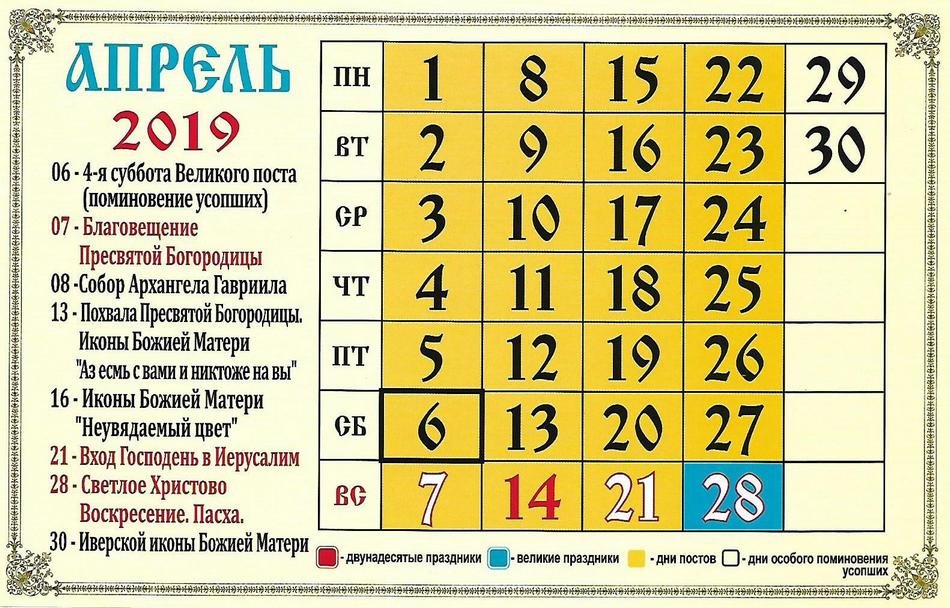 Попкова Татьяна Вениаминовна
Пасха(Воскресение Христово)
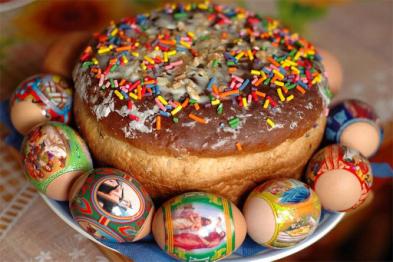 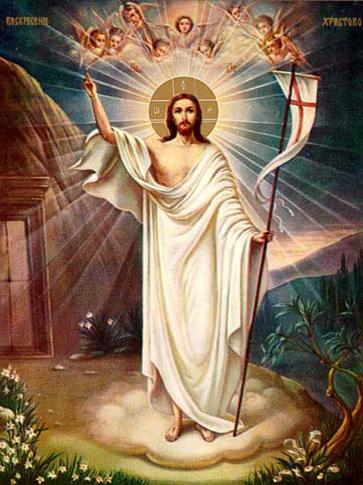 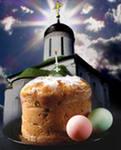 Попкова Татьяна Вениаминовна
Великий пост
Вознесение Господне (40)
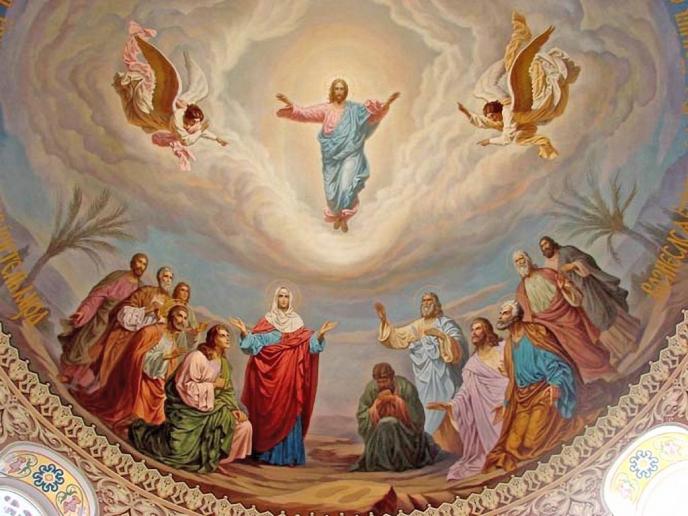 Попкова Татьяна Вениаминовна
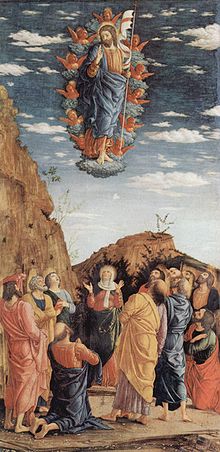 Попкова Татьяна Вениаминовна
Троица (50)
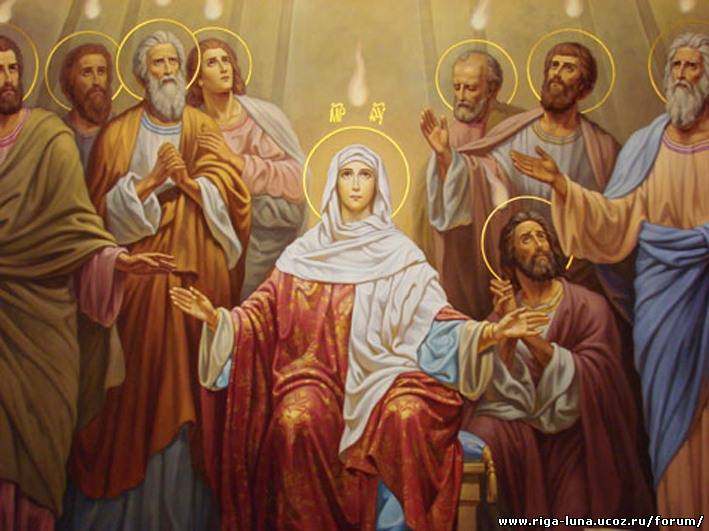 Попкова Татьяна Вениаминовна
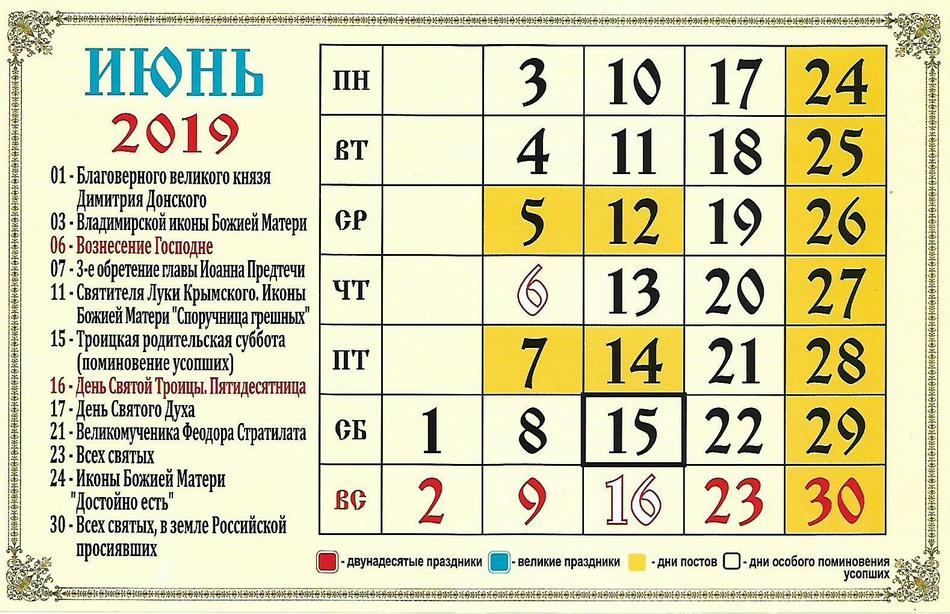 Попкова Татьяна Вениаминовна
Троица
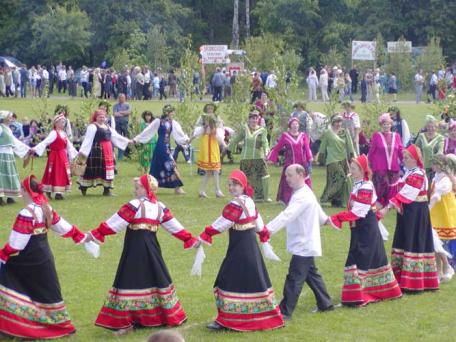 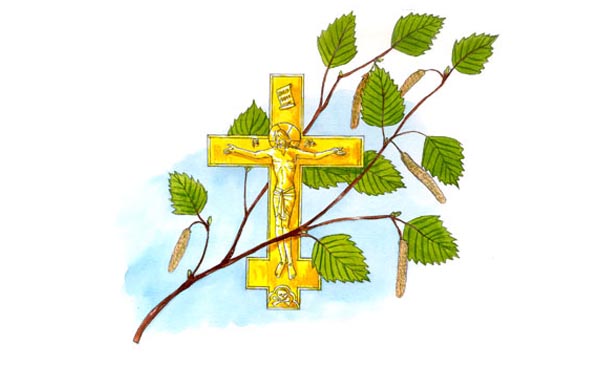 Попкова Татьяна Вениаминовна
Угадай праздник
Троица
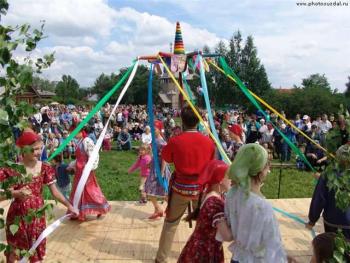 Крещение
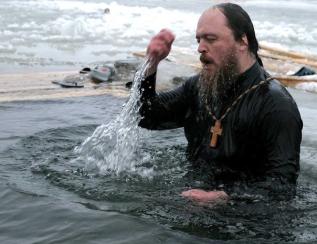 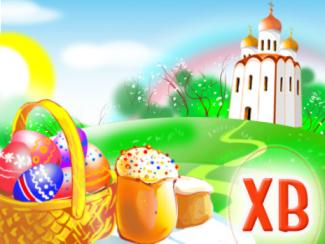 Пасха
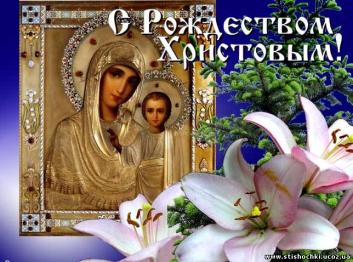 Рождество
Попкова Татьяна Вениаминовна
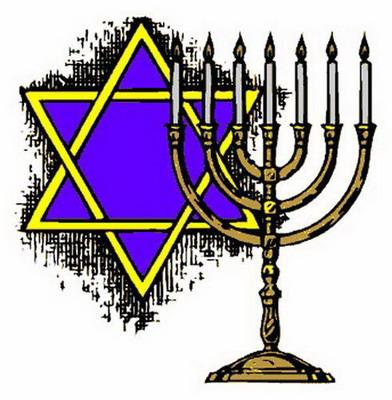 ПРАЗДНИКИв иудаизме
Памятка-подсказка
Название праздника      
Посвящен _____________________________________
______________________________________________
______________________________________________
Как готовятся к празднику_______________________
______________________________________________
______________________________________________
Традиционное угощение_________________________
Какие ритуалы, вещи с ним связаны________________
_______________________________________________
_______________________________________________
Попкова Татьяна Вениаминовна
ПЕСАХ
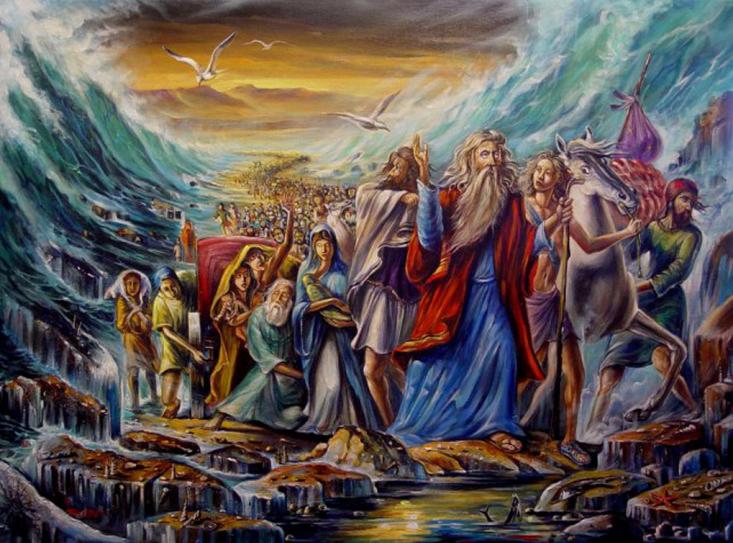 Попкова Татьяна Вениаминовна
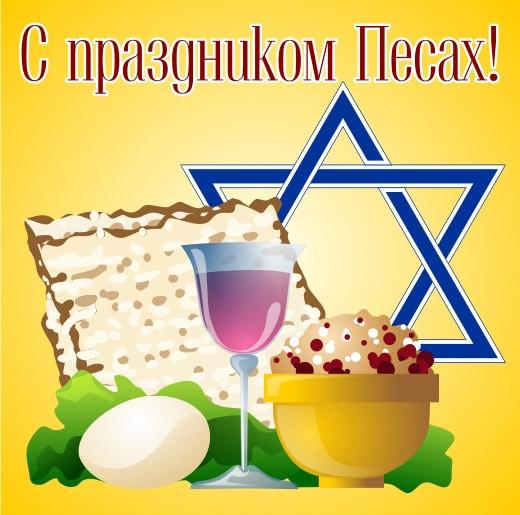 Попкова Татьяна Вениаминовна
ПЕСАХ
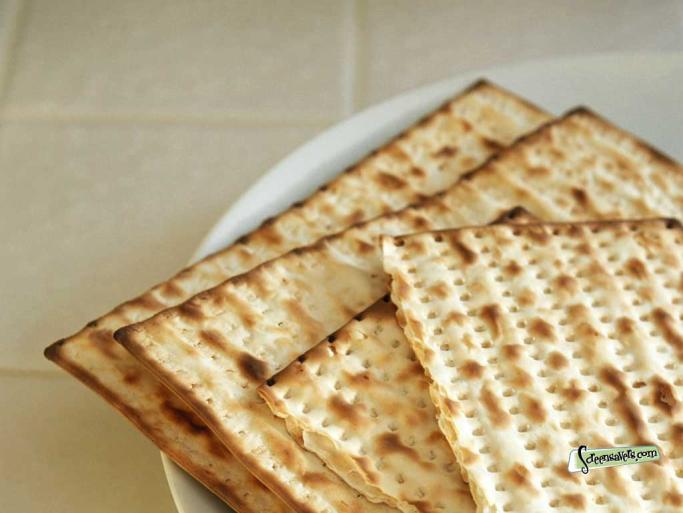 Маца
Попкова Татьяна Вениаминовна
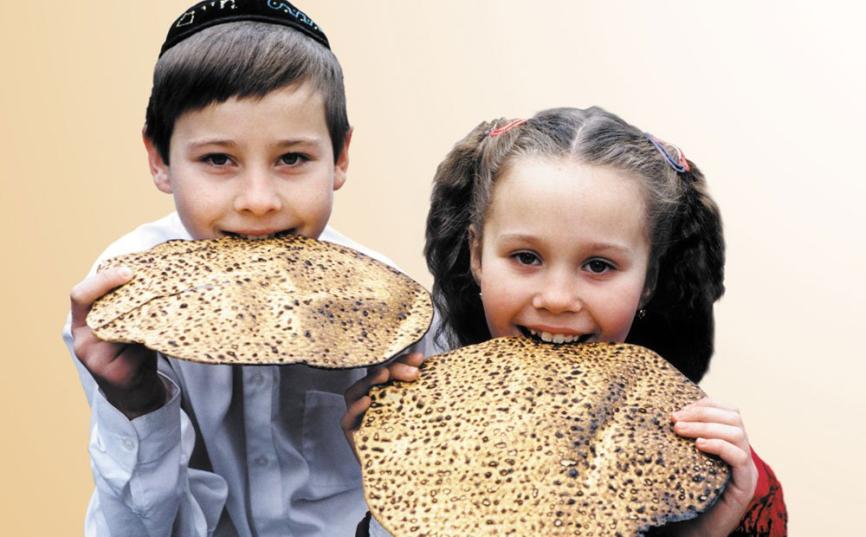 Попкова Татьяна Вениаминовна
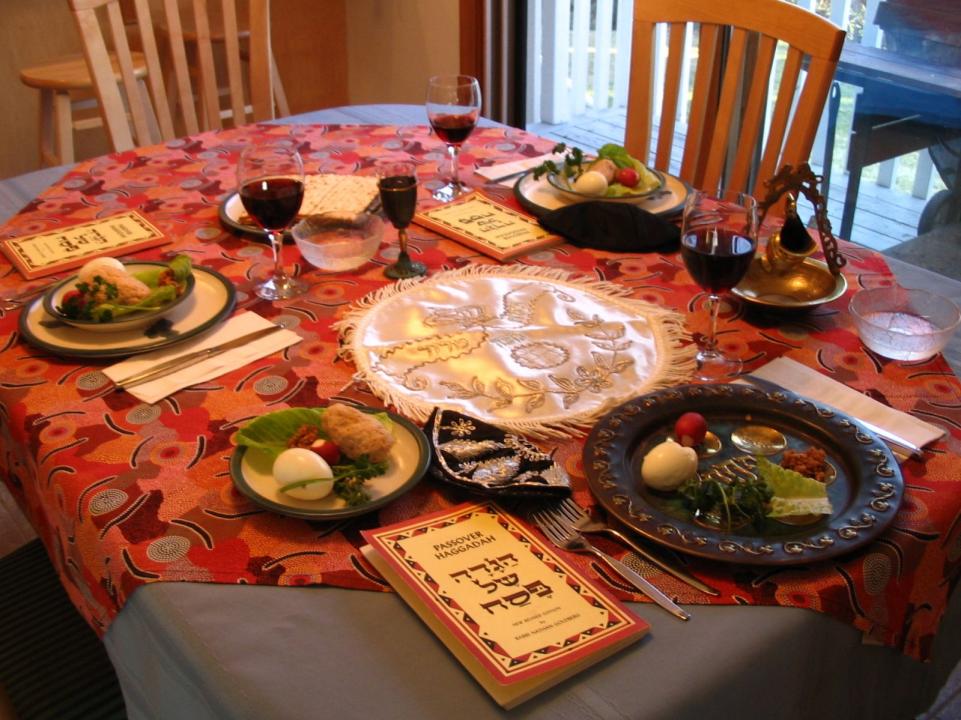 Попкова Татьяна Вениаминовна
Шавуот (50)
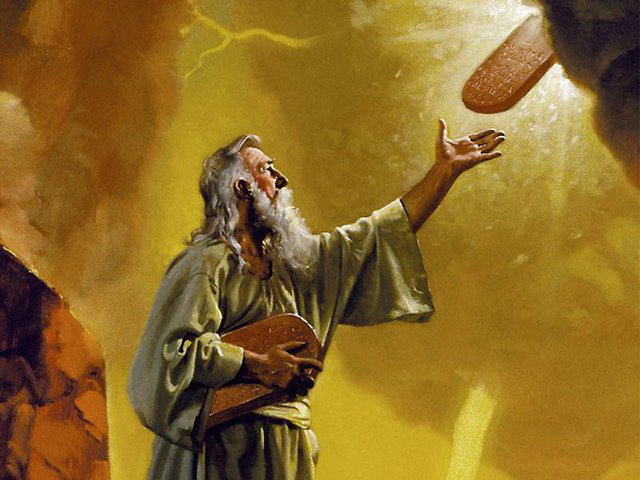 Попкова Татьяна Вениаминовна
Шавуот (50)
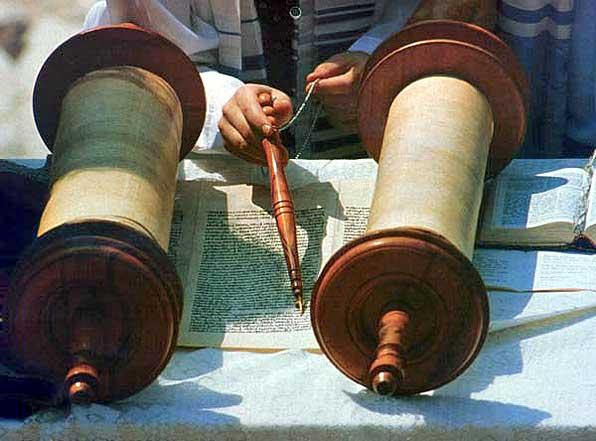 Попкова Татьяна Вениаминовна
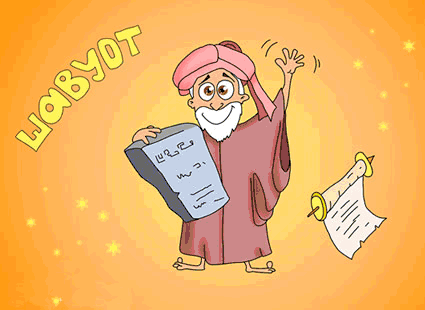 Попкова Татьяна Вениаминовна
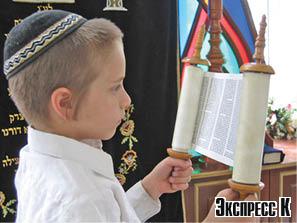 Попкова Татьяна Вениаминовна
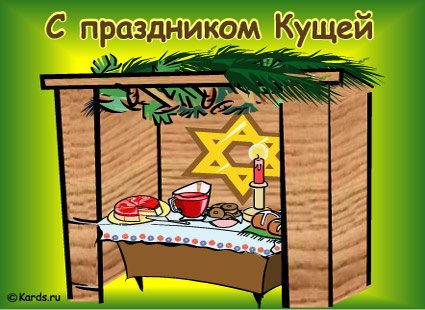 Попкова Татьяна Вениаминовна
Суккот(праздник кущей)
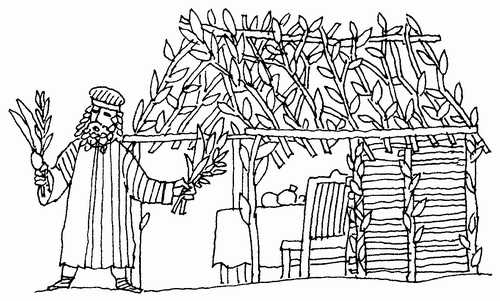 (40 лет)
Попкова Татьяна Вениаминовна
Суккот(праздник кущей)
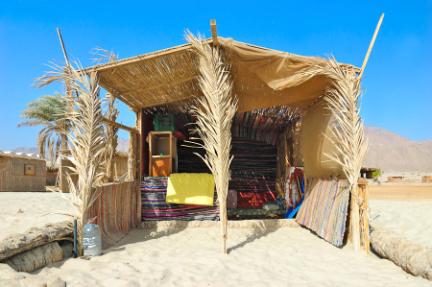 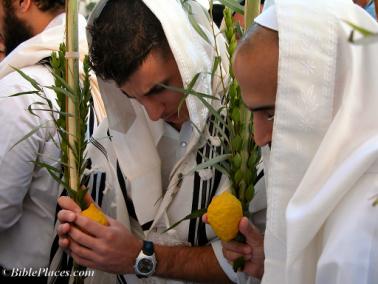 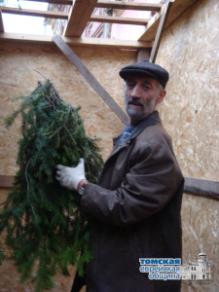 Попкова Татьяна Вениаминовна
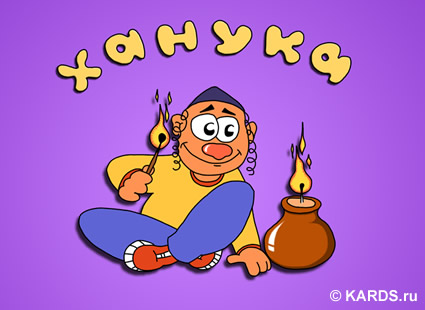 Попкова Татьяна Вениаминовна
Ханука
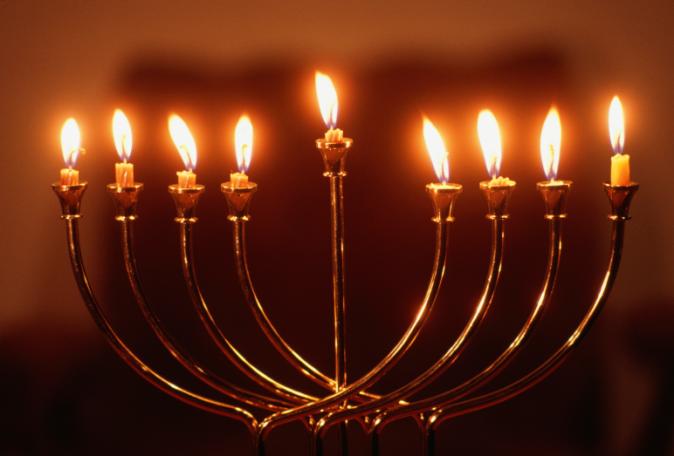 Попкова Татьяна Вениаминовна
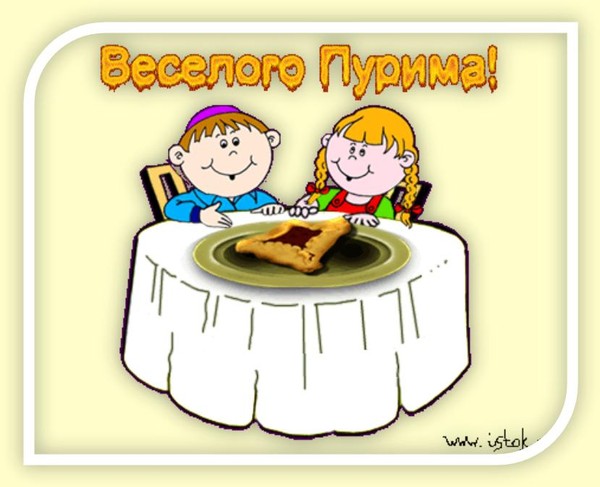 Попкова Татьяна Вениаминовна
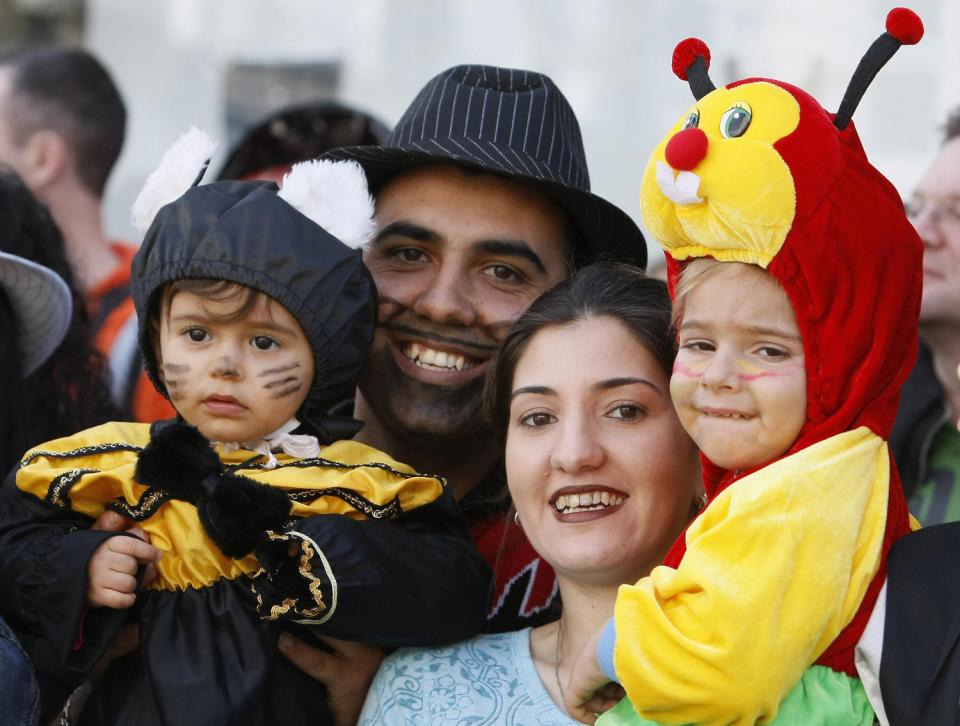 Попкова Татьяна Вениаминовна
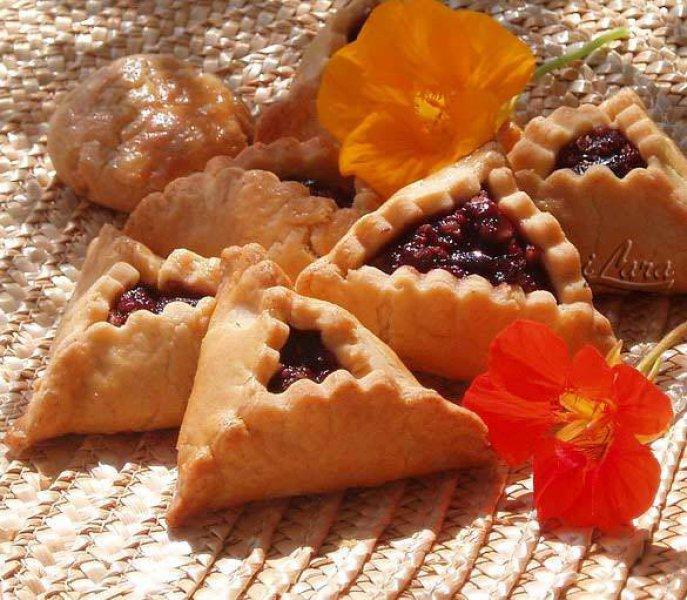 Попкова Татьяна Вениаминовна
Праздники
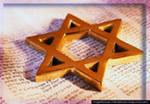 Христианство.
Иудаизм.
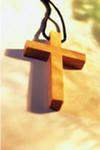 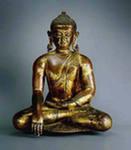 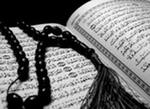 КАКИЕ?
КОГДА?
С ЧЕМ СВЯЗАНЫ?
Попкова Татьяна Вениаминовна
ПАСХА
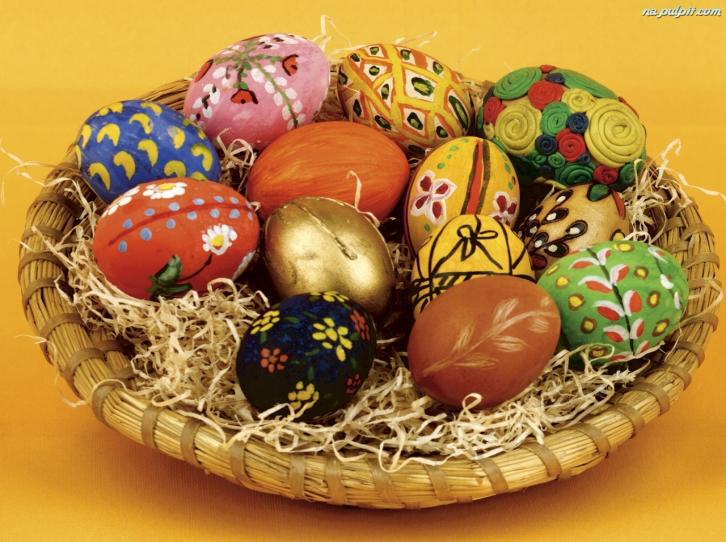 1
2
3
4
5
6
7
8
9
Попкова Татьяна Вениаминовна
ПЕСАХ
1
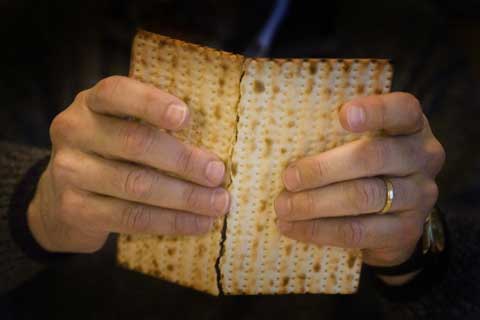 2
3
4
5
6
7
8
9
Попкова Татьяна Вениаминовна
ШАВУОТ
2
3
1
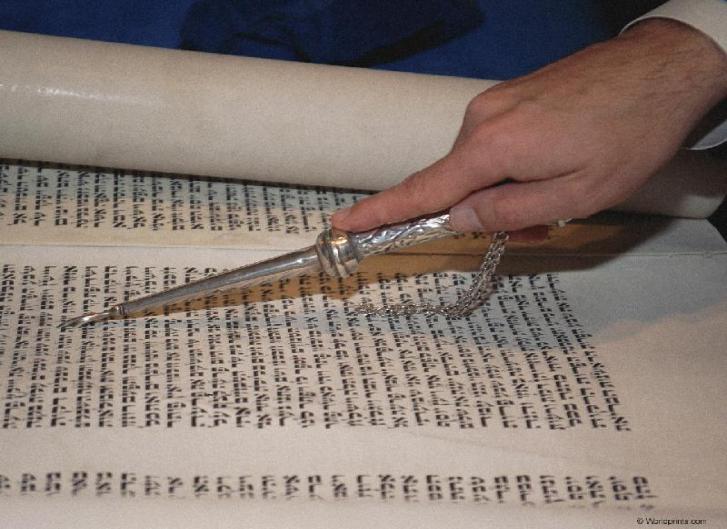 4
5
6
7
8
9
Попкова Татьяна Вениаминовна
КРЕЩЕНИЕ
1
2
3
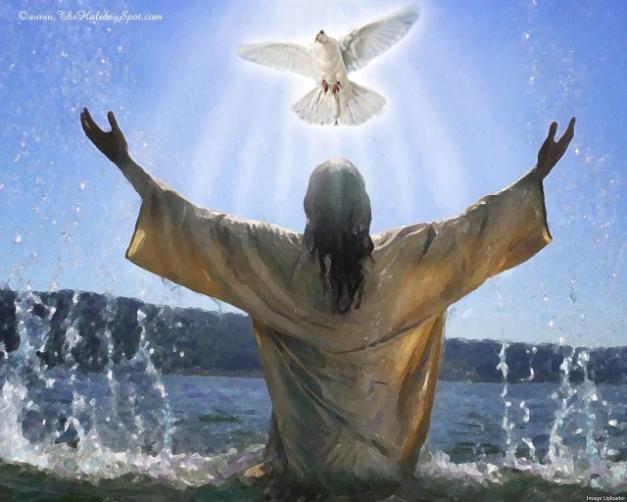 4
5
6
7
8
9
Попкова Татьяна Вениаминовна
СУККОТ
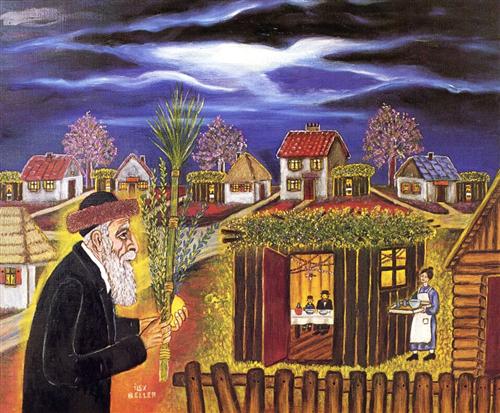 1
2
3
4
5
6
7
8
9
Попкова Татьяна Вениаминовна
ХАНУКА
3
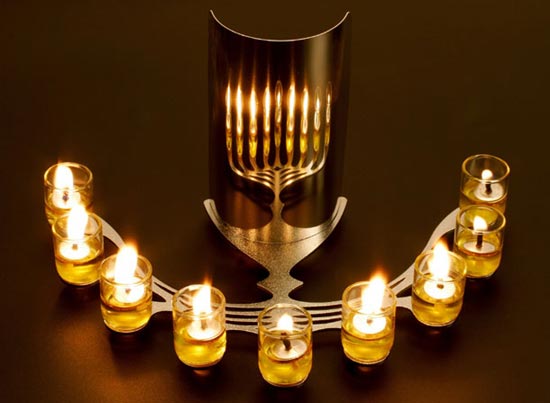 1
2
4
5
6
7
8
9
Попкова Татьяна Вениаминовна
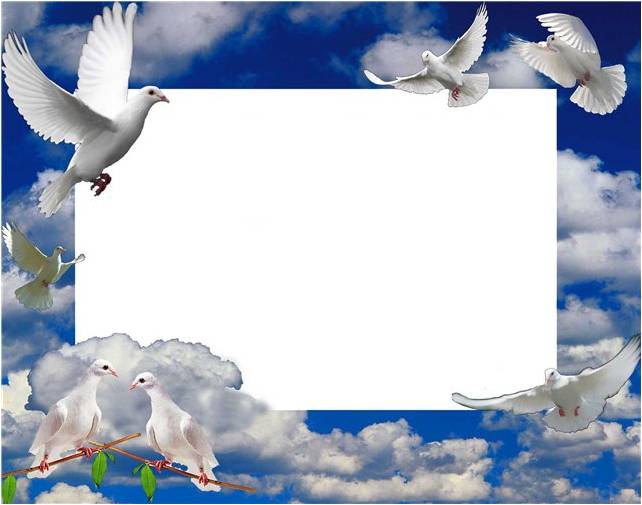 СПАСИБО ЗА РАБОТУ!
Попкова Татьяна Вениаминовна